What’s next?2015 Region 6 aspirations
How can we as leaders inspire action and service in the year ahead
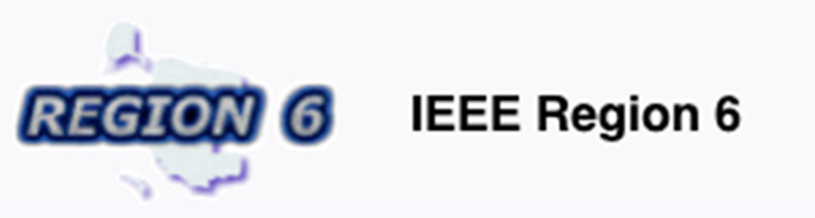 1
Region 6 Strategic Initiatives - 2015
Region leadership met in San Francisco to discuss expanding our listening….

to develop a clearer understanding of member “Why” and to create channels to satisfy member goals and needs by performing the needed “How and “What”
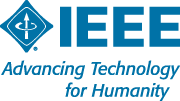 2
Region 6 Strategic Initiatives - 2015
Create and Implement a model for Area meetings
Improve Communication and Coverage with Members and the Public. (Continuation/Expansion of 2014 Action Item)
Develop the capability and Expand the use of Virtual or Hybrid Events
Create a STEM and CTE affinity group
Increase industry and public sector outreach that will increase IEEE visibility and clearly state IEEE value and attributes to decision makers. (Continuation of 2014 Action Item)
Enhance Officer training and create an officer mindset that places them as the CEO of their geographic unit, improve the relationship between sections and chapters, utilize CLE, improve communication conduit to the members, expand the use of the Region 6 speakers bureau (distinguished lecturers, PACE speakers, etc.).  (Continuation/Expansion of 2014 Action Item)
Increase the localized support for outstanding and diverse Student, Young Professional and PACE activities.
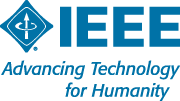 3
Region 6 Strategic Initiatives - 2015
Create and Implement a model for Area meetings
The Chair or Secretary will track the master calendar that includes key dates, venue, agenda, invitee list, intended outcomes.
Conduct training for region leaders in critical areas: vTools, Netsuite, planning, member activities, outreach (industry, decision makers, awards)
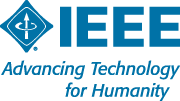 4
Region 6 Strategic Initiatives - 2015
Improve Communication and Coverage with Members and the Public. (Continuation/Expansion of 2014 Action Item)
Increase the channel coverage and penetration by improving our web site and integrating social media messages.  We will need a core group of volunteers to create and manage content.
Additionally, we can create a consolidation of messages through pointers, feeds and newsletter.
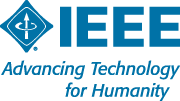 5
Region 6 Strategic Initiatives - 2015
Develop the capability and Expand the use of Virtual or Hybrid Events
Region 6 will subscribe to and promote the use implementation of virtual and hybrid events including Region OpCom, ExCom and Area meetings.  Other virtual or hybrid events to be considered include job fairs, seminars, section-based chapter events, conferences and special interest topic sessions
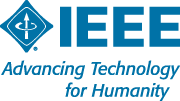 6
Region 6 Strategic Initiatives - 2015
Create a Science, Technology, Engineering and Math (STEM) and Career and Technology Education (CTE) affinity group (expand Precollege Committee)
The affinity group would be responsible for promoting pre-college out-reach programs including FIRST, Future City Competition, SMART Competition, Science Olympiad, ISEF, Maker Faires, Science Lab, TISP, scouting, etc.  
This group would be tasked with developing relationships with Informal STEM education programs, STEM and CTE coalitions.  Additionally, we would like to strengthen or build relationships with Science Museums, Technology Councils, University Engineering Outreach Offices, etc.
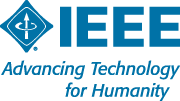 7
Region 6 Strategic Initiatives - 2015
Increase industry and public sector outreach that will increase IEEE visibility and clearly state IEEE value and attributes to decision makers. (Continuation of 2014 Action Item)
Region 6 and the sections will increase the number of IEEE sponsored industry events.  The events can include breakfasts, luncheons, mixers, tech-talks, brown bag sessions, etc.
Members at all levels need to become acquainted with public officials and increase member awareness of candidates or public officials who are also technical professionals.
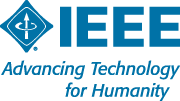 8
Region 6 Strategic Initiatives - 2015
Enhance Officer training and create an officer mindset that places them as the CEO of their geographic unit, improve the relationship between sections and chapters, utilize CLE, improve communication conduit to the members, expand the use of the Region 6 speakers bureau (distinguished lecturers, PACE speakers, etc.).  (Continuation/Expansion of 2014 Action Item)
At each meeting we will provide learning sessions that will make each of us better leaders.  These leadership development programs will provide both volunteer value that readily transfers to the workplace.  
To assure that the programs are relevant and are deemed valuable,  Region 6 will survey leaders to determine additional needs (leader “why’s)
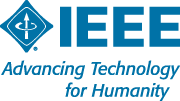 9
Region 6 Strategic Initiatives - 2015
Increase the localized support for outstanding and diverse Student, Young Professional and PACE activities.  
Member value and engagement must take place at the local level.  To increase the Young Professional and student member commitment, Sections, with the support of Region 6, will actively promote events including Student Paper, Robotics Contests, Hackathons, etc.
The Region would also like to promote innovation and entrepreneurs.  The Region will create an Innovative initiatives fund and work closely with IEEE-USA to promote entrepreneurial activities and the formation of section level networks.  We will encourage sections to create relationships with various engineering and related groups like TiE, Chinese Semi group, NCIIA (innovators group), V-LAB
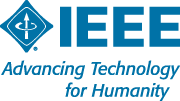 10
Region 6 Strategic Initiatives - 2015
Create and Implement a model for Area meetings
Improve Communication and Coverage with Members and the Public. (Continuation/Expansion of 2014 Action Item)
Develop the capability and Expand the use of Virtual or Hybrid Events
Create a STEM and CTE affinity group
Increase industry and public sector outreach that will increase IEEE visibility and clearly state IEEE value and attributes to decision makers. (Continuation of 2014 Action Item)
Enhance Officer training and create an officer mindset that places them as the CEO of their geographic unit, improve the relationship between sections and chapters, utilize CLE, improve communication conduit to the members, expand the use of the Region 6 speakers bureau (distinguished lecturers, PACE speakers, etc.).  (Continuation/Expansion of 2014 Action Item)
Increase the localized support for outstanding and diverse Student, Young Professional and PACE activities.
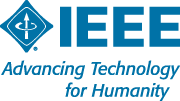 11
Your IEEE Resources
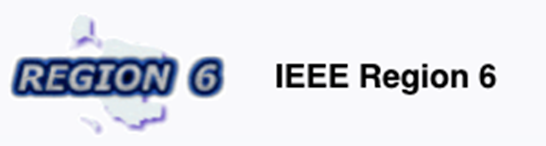 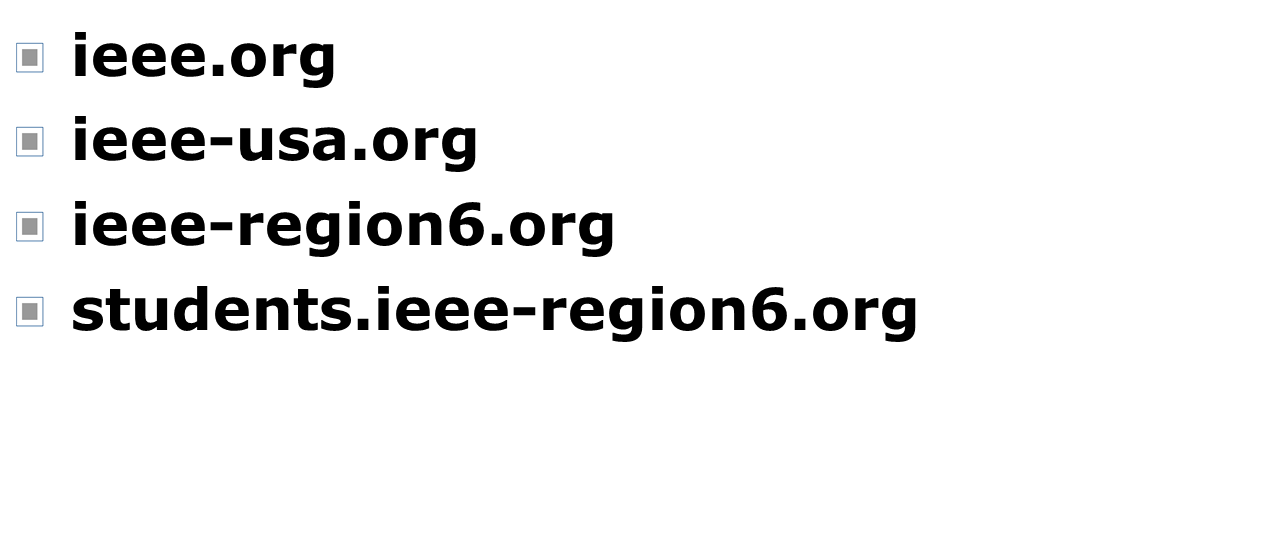 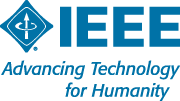 12
Thank you !
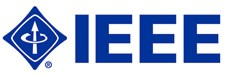